Instruire practică pentru fermieri și medici veterinari:  
Exerciții de grup
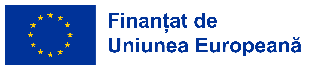 ROMÂNIA, 9 ȘI 10 MAI 2024
„Este mai bine să previi decât să vindeci”
Partea I
Partea a II-a
Modificări la nivel de exploatație:  Înțelegere comună între fermieri și medici veterinari
[Speaker Notes: A doua parte a instruirii practice se concentrează pe ideea „Este mai bine să previi decât să vindeci”. Fermierii și medicii veterinari vor lucra împreună pentru a explora schimbările la nivel de exploatație ca măsuri preventive pentru a diminua nevoia de reducere a utilizării de produse antimicrobiene. Acestea implică faptul că este nevoie de o înțelegere comună între fermieri și medicii veterinari.]
„Este mai bine să previi decât să vindeci”
Să lucrăm împreună pentru a preveni și pentru a reduce utilizarea antimicrobienelor...
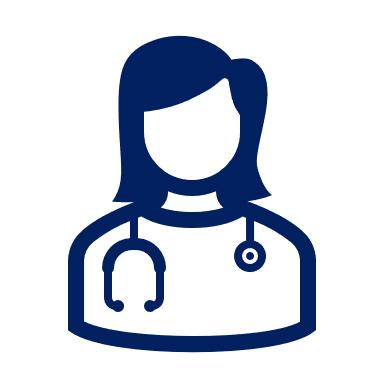 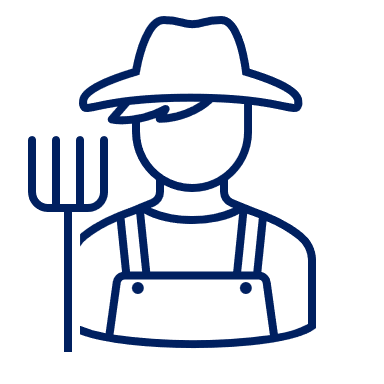 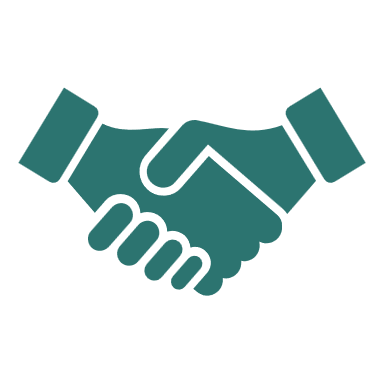 Prin crearea de puncte de acțiune în exploatația TA (a clientului)
[Speaker Notes: „Să lucrăm împreună pentru a preveni și pentru a reduce utilizarea antimicrobienelor”.]
DE CE?
[Speaker Notes: https://www.youtube.com/watch?v=jFuQqwBmN8A]
Încurajarea colaborării între fermieri și medici veterinari
Există din ce în ce mai multă colaborare între fermier și medicul veterinar pentru a îmbunătăți sănătatea animalelor și pentru a reduce utilizarea antimicrobienelor la nivelul exploatației... Pentru că este eficient!














Scopul actual este de a identifica domenii-cheie comune în care fermierii și medicii veterinari pot colabora, ceea ce conduce la îmbunătățiri suplimentare.
[Speaker Notes: Folosirea unui plan cu mai mulți actori într-o exploatație de capre (youtube.com)
Raționament: O relație puternică și bine stabilită între fermieri și medicii veterinari constituie piatra de temelie pentru implementarea măsurilor eficiente la nivel de exploatație pentru prevenirea și reducerea utilizării antimicrobienelor. Prin urmare, este crucial să se identifice domenii-cheie comune în care aceștia pot colabora pentru a stimula încrederea între medicii veterinari și fermieri. Atunci când ambele grupuri sunt capabile să identifice problemele și soluțiile se va stabili o bază solidă pentru îmbunătățire.]
Vom efectua următoarele exerciții de grup:
GE 1 
Identificarea problemelor și oportunităților
Exercițiu de grup (GE) 1
Identificarea problemelor și oportunităților
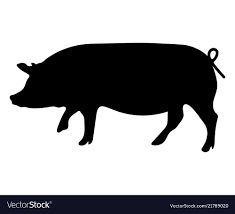 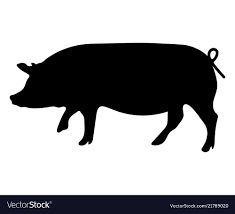 pentru reducerea și utilizarea responsabilă a antimicrobienelor
practicile creșterii animalelor
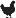 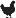 Probleme și oportunități ale fermierilor identificate
Probleme și oportunități ale medicilor veterinari identificate
Exercițiu de grup (GE) 2
Găsiți soluții pentru abordarea barierelor
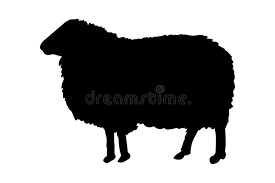 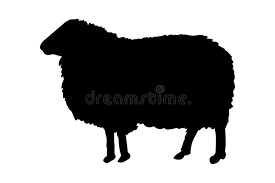 2 a
2 b
pentru a îmbunătăți practicile de creștere a animalelor
pentru reducerea și utilizarea responsabilă a antimicrobienelor
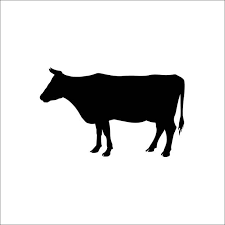 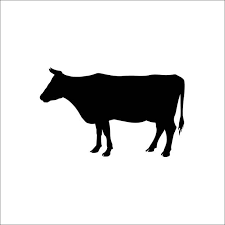 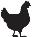 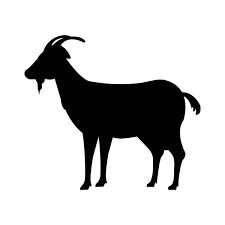 GE 2a
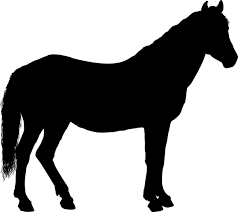 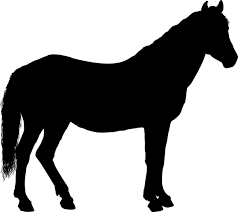 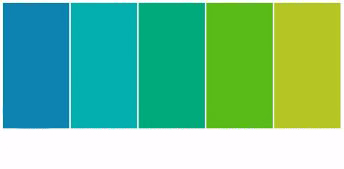 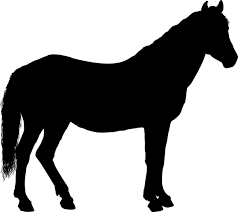 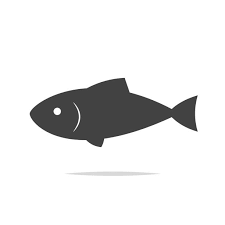 Identificare
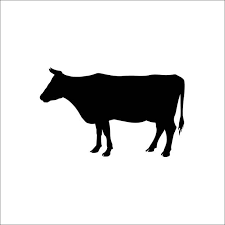 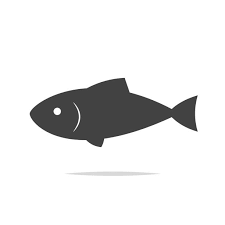 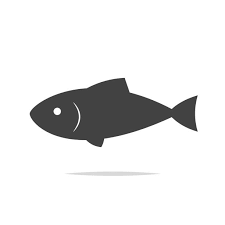 GE 2b
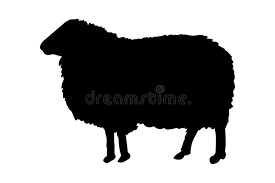 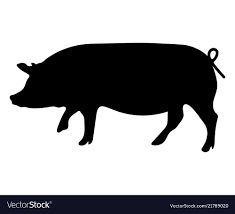 O puteți realiza în mod realist?
Cum veți ști când ați ajuns la soluție?
Este în puterea dvs. să o realizați?
Când vreți mai exact să o realizați?
Ce vreți să faceți?
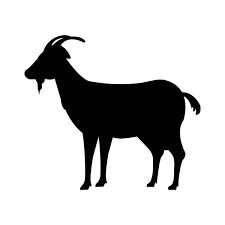 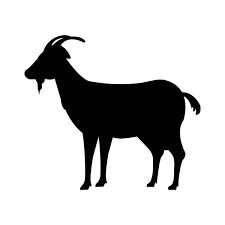 Exercițiu de grup (GE) 3
Partajare, prezentarea rezultatelor
GE 3a
3 b
3 a
GE 3b
Măsuri pentru reducerea și utilizarea responsabilă a antimicrobienelor
Listare practicilor de creștere a animalelor
[Speaker Notes: Activitatea va consta în acordarea unor puncte de acțiune la nivel de exploatație, măsuri care sunt valoroase personal atât pentru fermieri, cât și pentru medicii veterinari.

În alte țări: Fermierii și medicii veterinari în grupuri separate

Scopul exercițiului este de a identifica diferite provocări și oportunități observate în domeniu care influențează implementarea celor mai bune practici și reducerea ulterioară a utilizării medicamentelor antimicrobiene (UMA), cum ar fi condițiile de creștere a animalelor, situația privind bolile, biosecuritatea, controalele privind sănătatea animalelor, testarea diagnostică, prescrierea și utilizarea de antimicrobiene, etc. Constatările acestui GE1 vor servi ca bază pentru GE2a și GE2b.]
Anunț
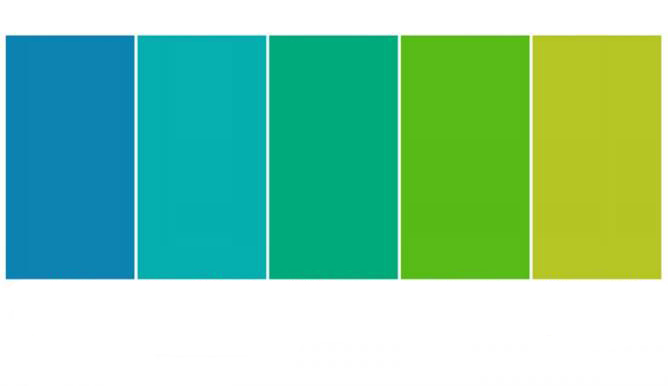 După exercițiul de grup 2a și 2b, vi se va cere să notați un Punct de acțiune SMART pentru dvs. – pentru a fi implementat în exploatația dvs./exploatația clientului dvs.
Ce vreți să faceți?
Este în puterea dvs. să o realizați?
O puteți realiza în mod realist?
Când vreți mai exact să o realizați?
Cum veți ști când ați ajuns la soluție?
Group exercise 1 
Identify problems and opportunities
45 
MIN
…to further reduce the need to use antimicrobials

Groups divided per specie:

Malta
You can go to your table number!
Group 1
 Bovine
Group 2
 Poultry & aquaculture
Group 3
 Poultry
Group 4
 Small ruminants 1
Group 5
 Small ruminants 2
Group 6
 Swine
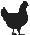 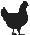 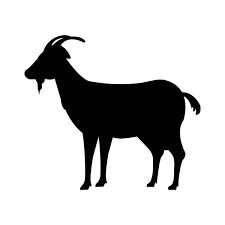 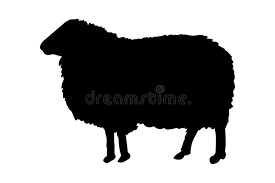 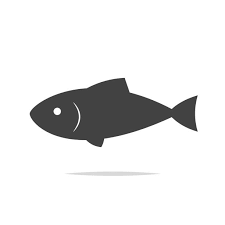 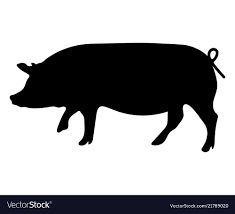 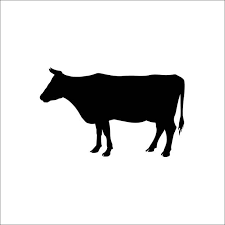 [Speaker Notes: Note for Malta: groups will be mixed of farmers and veterinarians, considering the reduced number of veterinarians.
In other countries, groups will be separated.

For the group facilitators in Malta: give farmers 1 colour of post-its, and vets another colour. Ask in the last 10 minutes to the farmers (and the vets) to ‘change hats’: will they answer the questions differently? Now, give to the farmers the post-it colours of the vets, and to the vets the post-it colours of the farmers.

The aim of the exercise is to identify different challenges and opportunities observed in the field that impact the implementation of best practices and further reduction of AMU, such as husbandry conditions, disease situation, biosecurity, animal health visits, diagnostic testing, prescription and use of antimicrobials, etc. The findings of this GE1 will serve as a basis for GE2a and GE2b. 

(small ruminants – poultry – swine – bovine)
Small ruminants group will be subdivided into 2 groups
Other participants of species (rabbits, land animals, aquaculture) are placed into the groups where they can most relate to]
Exercițiu de grup 1 
Identificarea problemelor și oportunităților
45 
MIN
Vă rugăm să răspundeți la următoarele întrebări:

Care sunt cele mai utilizate antimicrobiene la specia dvs. pe care o exploatați și pentru ce condiții? 

Care sunt oportunitățile/bunele practici de reducere a UMA pentru aceste condiții?  
Practicile creșterii animalelor
Reducerea și utilizarea responsabilă a antibioticelor
Altele

Lucrați cu post-it-uri pentru a vă pune răspunsurile pe flip-over
[Speaker Notes: În alte țări: Fermierii și medicii veterinari în grupuri separate

Scopul exercițiului este de a identifica diferite provocări și oportunități observate în domeniu care influențează implementarea celor mai bune practici și reducerea ulterioară a utilizării medicamentelor antimicrobiene (UMA), cum ar fi condițiile de creștere a animalelor, situația privind bolile, biosecuritatea, controalele privind sănătatea animalelor, testarea diagnostică, prescrierea și utilizarea de antimicrobiene, etc. Constatările acestui GE1 vor servi ca bază pentru GE2a și GE2b.]
Plenary discussion Group Exercise 1
Romania
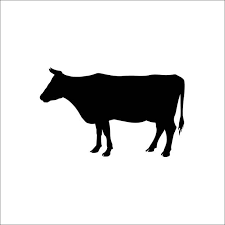 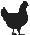 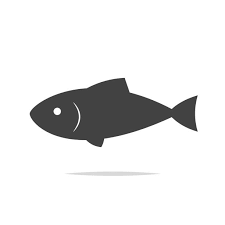 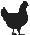 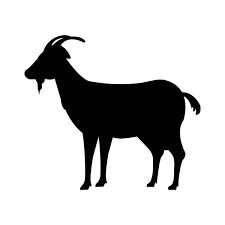 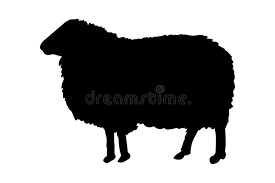 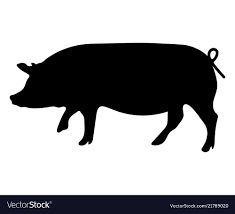 Exercițiul de grup 2a - Identificați barierele și găsiți soluții pentru a aborda barierele - practici de creștere a animalelor
50 
MIN
Fermierii și medicii veterinari s-au amestecat într-un singur grup, împărțit pe specia de animale 
Reluați exercițiul de grup anterior: practicile de creștere a animalelor
Luați o foaie nouă pentru a răspunde la întrebări:

Care sunt barierele în calea implementării practicilor de creștere a animalelor identificate în exercițiul 1? 

Care sunt soluțiile pentru a aborda aceste bariere?

Creați un obiectiv SMART pentru dvs. - pentru a fi implementat în exploatația dvs.
/ în exploatația clientului dvs.

Lucrați cu post-it-uri pentru a vă pune răspunsurile pe flip-over
[Speaker Notes: Subiecte de discuție (neexhaustive): 
o Practici privind igiena 
o Măsuri de biosecuritate 
o Nutriție 
o Bunăstarea animalelor 
o Scheme de vaccinare 
o Alte măsuri de management]
Exercițiul de grup 2b - Găsiți soluții pentru a aborda barierele - Reducerea și utilizarea responsabilă a antimicrobienelor
50 
MIN
Fermierii și medicii veterinari s-au amestecat într-un singur grup, împărțit pe specia de animale 
Reluați exercițiul de grup anterior: Reducerea și utilizarea responsabilă a antimicrobienelor
Luați o foaie nouă pentru a răspunde la întrebări:

Care sunt barierele în calea reducerii și utilizării responsabile a antimicrobienelor? 

Care sunt soluțiile pentru a aborda aceste bariere?

Creați un obiectiv SMART pentru dvs. - pentru a fi implementat în exploatația dvs. / în exploatația clientului dvs.


Lucrați cu post-it-uri pentru a vă pune răspunsurile pe flip-over
[Speaker Notes: Subiecte de discuție (neexhaustive): 
o Practici privind igiena 
o Măsuri de biosecuritate 
o Nutriție 
o Bunăstarea animalelor 
o Scheme de vaccinare 
o Alte măsuri de management]
Exercițiul de grup 3a: Prezentarea rezultatelor: soluții pentru îmbunătățirea practicilor de creștere a animalelor
Fiecare tabel se adresează unui prezentator

„În ce mod pot contribui practicile îmbunătățite de creștere la reducerea UMA?”

Fiecare prezentator prezintă un rezultat al sesiunii sale la tabel
Apoi trecem la următorul tabel – menționăm un rezultat care nu a fost menționat înainte!
[Speaker Notes: Prezentatorul va fi adesea unul dintre instructori

În cazul în care mai rămâne timp pentru discuții: 
Întrebări:
Care sunt asemănările cu rezultatele din sectorul dvs.?
Care sunt diferențele?
Ce ridică întrebări? / Ce iese în evidență?]
Group Exercise 3a - Plenary discussion – Presentation of the outcomes - Solutions barriers to improve husbandry practices
Romania
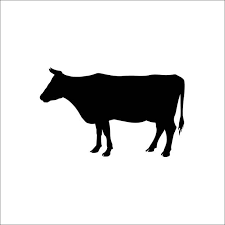 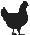 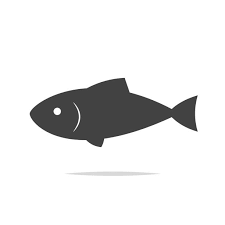 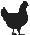 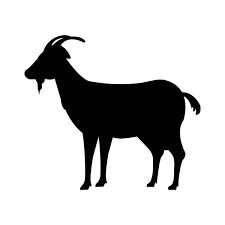 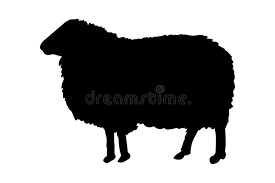 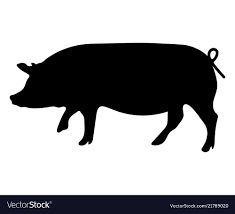 Exercițiul de grup 3b: Prezentarea rezultatelor: măsuri pentru reducerea și utilizarea antimicrobienelor într-un mod mai responsabil
20 
MIN
Fiecare tabel se adresează unui prezentator

„În ce mod pot contribui alte măsuri care urmează să fie implementate la reducerea UMA?”

Fiecare prezentator prezintă un rezultat al sesiunii sale la tabel
Apoi trecem la următorul tabel – menționăm un rezultat
   care nu a fost menționat înainte!
[Speaker Notes: Prezentatorul va fi adesea unul dintre instructori

În cazul în care mai rămâne timp pentru discuții: 
Întrebări:
Care sunt asemănările cu rezultatele din sectorul dvs.?
Care sunt diferențele?
Ce ridică întrebări? / Ce iese în evidență?]
Group Exercise 3b - Plenary discussion – Presentation of the outcomes - Solutions barriers to reduce and have a responsible use of antimicrobials
Romania
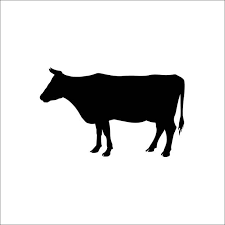 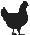 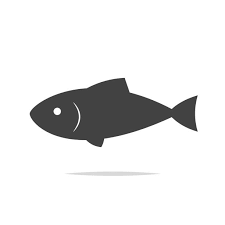 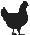 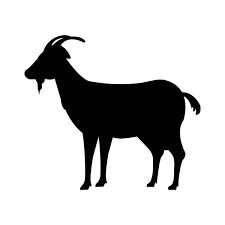 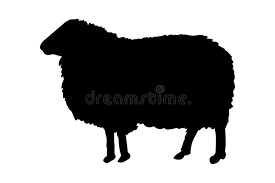 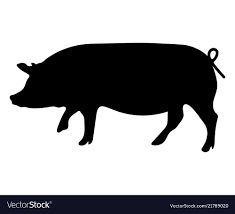